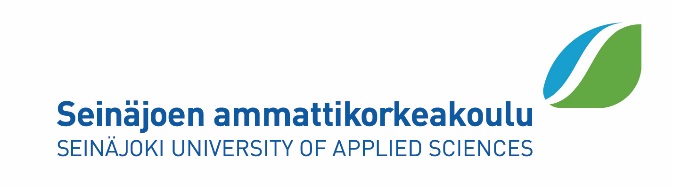 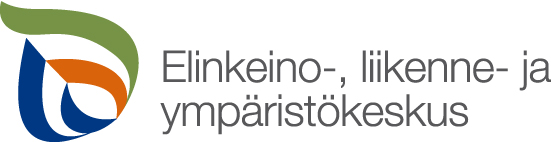 Markkinoinnin kehittäminen pk-yrityksissä
Markkinaorientaatiota ja markkinointikyvykkyyttä
Työpajadiat: Erkki Petäjä ja Ville Orrenmaa
Työpajakokonaisuuden sovittaminen yritykselle (ulkopuolinen fasilitaattori)
Työpajaprosessin soveltamisesta yritykseen sovitaan esisijaisesti  kartoituskeskustelussa tai viimeistään sen jälkeen tehdyn tarjouksen perusteella.
Lähtökohtana alkukartoitus, jossa on selvitetty yrityksen tarve, valmiudet ja halukkuus kehittämiseen. 
Yrityksen ja organisaatioin koolla on ratkaiseva merkitys, jos asiat käydään läpi yrittäjän kanssa tai jos työpajaan osallistuu 5 – 10 henkilöä, jotka sitoutetaan toteutukseen
Työpajat voidaan toteuttaa  1- 9 työpajan laajuisina, jolloin käsittelyn syvyys muuttuu oleellisesti
Suppein vaihtoehto on yhden työpajan versio, jossa käydään yksi teema läpi analyysistä toimineenpanon suunnitteluun suoraviivaisesti yhdellä kerralla. Kaikki teemat voi vetää läpin tällä laajuudella kolmella työpajalla.
Laajin vaihtoehto on kaikkien teemojen läpikäynti  yhdeksän työpajan sarjana. Yhden teeman sisällön laajemmin ja isommalle osallistujajoukolle toteutetaan  kolmen työpajan sarjana, jolloin osallistujat voivat  työstää asioita myös työpajojen välillä. Kolme työpajan sarjassa jää kohtuullisesti aikaa keskusteluille ja vaihtoehtojen pohdinnalle. Lyhyet ryhmätyökin ovat mahdollisia
Jos eri teemoilla on eriasteinen tärkeys yritykselle, osa työpajoista voidaan toteuttaa suppeina osa laajempana, joten variaatioita riittää. 
Ensimmäisellä kerralla yritys varsin todennäköisesti haluaa sopia vain suppeasta osakokonaisuudesta, jotta se voi vakuuttua työpajojen hyödyllisyydestä
Mahdollisesta seurantatyöpajasta sovitaan kun sovittujen toimenpiteiden seurannasta keskustellaan ja päätetään
Yleisiä ohjeita työpajan vetäjälle
Työtapana työpajoissa on heijastaa diat projektorilla ja tehdä keskustelun muistiinpanot suoraan dioihin. Muista että kysymys on muistiinpanoista, raakatekstin pitää joka tapauksessa ”siivota” muistioksi. 
Diat ovat vetäjälle ohjeeksi ja niitä voi oman osaamisensa, kokemuksensa ja yrityksen tilanteen mukaan muokata. 
Eri yrityksissä dioissa esitetyillä asioilla on eri painoarvo, ajankäyttö eri asioihin pitää painottaa yrityksen tilanteen ja tarpeen mukaan. Tarpeettomiin kysymyksiin ei kannata juuttua.
Kun keskustelu pääsee vauhtiin ja asioita tulee osallistujalta esiin, on hyvä pyrkiä merkitsemään asiat muistiin vastaisen varalle, vaikka ne liittyisivät vasta myöhemmin esiin tuleviin asioihin
Esiin tulevia kehittämistarpeita, -ideoita ja –toimenpiteitä on hyvä merkitä muistiin koko työpajan ajan joko diaan tai fläppitaululle. Toimenpiteiden koonti ja kehittämissuunnitelman teko helpottuu.
Rakenne
Alkukartoitus
Nykytila, kehittämistarpeet, yritykset tavoitteet 1 – 3 vuotta, johtopäätökset, rajaus (teemat, laajuus)
Markkinoinnin johtaminen
Asiakassuhteiden hallinta
Brändiosaaminen
Analyysi
Markkinoinnin nykytilanne ja kehittäminen
Analyysi
Asiakassuhteiden hallinnan nykytilanne ja kehittäminen
Analyysi
Brändin nykytilanne ja kehittäminen
Kehittäminen
Markkinoinnin toiminnan parantaminen
Kehittäminen
Asiakassuhteiden hallinnan tehostaminen
Kehittäminen
Brändin parempi hyödyntäminen
Toimeenpano
Kehitystyön toteutus käytännössä
Toimeenpano
Kehitystyön toteutus käytännössä
Toimeenpano
Kehitystyön toteutus käytännössä
Seuranta
Saavutetut tulokset, johtopäätökset, jatkotoimenpiteet
[Speaker Notes: Tällä dialla asiakkaalle ja työpajan osallistujalle voi avata kokonaisuuden sekä työpajojen teemat ja rakenteen]
Markkinoinnin johtaminen ja toteutus
Työpajat
Työpajan tavoitteet
Lähtökohta työpajalle
Miksi tätä kehitetään ja mihin tämä liittyy
Työpajan tavoitteet
Tavoitteena on nykytilan analyysin ja suunnittelun avulla koota toimenpideohjelma, jolla markkinoinnin johtaminen ja toteutus saadaan kytkettyä tiiviimmin yhtiön strategiaan ja tavoitteisiin
Toimintatavat
Yrityksen asiat käydään läpi työpajan vetäjän kysymysten pohjata aktiivisesti ja avoimesti keskustellen
Muistiinpanot tehdään dioihin, joista viimeistellään muistio
Käytännön ohjeet
Työpajan kesto, tauot
Lyhyet esittäytymiset 
Elleivät vetäjä ja osallistujat tunne toisiaan entuudestaan
[Speaker Notes: Tämä dia on tarkoitettu pohjaksi työpajan ensimmäisen dian laadintaa. Pohja on tehty ajatuksella, että teema käsitellään yhdessä työpajassa. Jos teema käsitellään kolmessa työpajassa, dia täytyy muokata vastaavasti. 

Lähtökohdat voi esitellä esim. yrityksen johto]
SisältöAnalyysi, Markkinoinnin johtaminen ja toteutus
Taustatietoa markkinoinnin johtamisesta
Markkinoinnin johtamisen osa-alueet
Markkinoinnin johtamisen yhteys yhtiön strategiaan
Markkinoinnin johtamisen merkitys koko organisaatiolle
Mitkä ovat tärkeimmät erottautumistekijämme?
Mitä yritys tekee kilpailijoitaan paremmin?
Mitä lisäarvoa/hyötyä tämä tuo yrityksen asiakkaille?
Mistä saamme asiakkailtamme kiitosta?
Miten markkinointi tukee yhtiön strategiaa?
Onko markkinoinnille asetettu selkeät tavoitteet?
Mitä vaatimuksia yhtiön strategia ja tavoitteet asettavat markkinoinnille?
Ohjaako yhtiön strategia riittävällä tavalla markkinoinnin johtamista?
Onko yhtiön tarjooma kilpailukykyinen?
Mitä lisäarvoa yrityksemme haluaa kokonaisuutena tuottaa asiakkaalle?
Onko tuotteitten tai palveluiden muodostama kokonaisuus riittävän laaja?
Voimmeko jatkossa tuottaa asiakkaalle korkeampaa lisäarvoa?
Analyysi, Markkinoinnin johtaminen ja toteutus
[Speaker Notes: Tässä työpajassa keskitytään erityisesti siihen, kuinka markkinointi on yhteydessä yhtiön strategiaan. Työpajan tarkoituksena on tunnistaa etenkin niitä kehityskohteita, joiden avulla markkinoinnin johtaminen voi tukea ja luoda pysyvää kilpailuetua.  Johdanto-osiossa käydään läpi markkinoinnin johtamisen osa-alueet. Markkinointiviestintä on pk-yrityksille usein tutuin osa-alue, joten huomiota kannattaa kiinnittää myös muihin asioihin. Johdannossa on olennaista nostaa esiin myös erottautumisen tärkeys ja liityntä strategiaan.]
Taustatietoja markkinoinnin johtamisesta
Markkinoinnin johtamisen osa-alueet
Markkinoinnin johtaminen on huomattavasti markkinointiviestintää laajempi kokonaisuus.
Muita osa-alueita ovat mm. kilpailija-analyysi ja asiakastutkimus, joita hyödynnetään etenkin markkinoinnin suunnittelussa.
Olennaista on myös markkinoinnin tehokas toteuttaminen ja tulosten seuranta.
Markkinoinnin johtamisen yhteys yhtiön strategiaan
Yhtiön strategia asettaa markkinoinnin johtamisen suuntaviivat. Kummassakin olennaista on tunnistaa erottautumistekijä, jolla yhtiö eroaa kilpialijoistaan.
Yhtiöllä voi olla erillinen markkinointistrategia, jolla pyritään yleisen strategian sille määrittämään tavoitteeseen.
Tavoitteita voivat olla esim. liikevaihdon kasvattaminen, markkinaosuuden suurentaminen tai kannattavuuden parantaminen.
Markkinoinnin toteutuksen suunnittelussa  perinteisin malli on ns. 4P-malli (product, price, place, promotion).
Markkinoinnin johtamisen merkitys koko organisaatiolle
Markkinoinnin johtaminen on myös keskeinen tapa tuottaa tietoa yrityksen kehittämiseksi.
Esimerkiksi tuotekehitys ja yhtiön strategian muodostaminen ovat riippuvaisia                     markkinoilta kerättävästä tiedosta.
Analyysi, Markkinoinnin johtaminen ja toteutus
[Speaker Notes: Osallistujille on tärkeää avata käytännönläheisesti markkinoinnin johtamisella tarkoitetaan. Koska markkinoinnin johtaminen mielletään vahvasti markkinointiviestintäpainotteiseksi, on muita osa-alueita ja tehtäviä hyvä avata esimerkiksi käytännönläheisten esimerkkien avulla.]
1.  Mitkä ovat tärkeimmät erottautumistekijämme?
Mitä yritys tekee kilpailijoitaan paremmin?
Mitä lisäarvoa/hyötyä tämä tuo yrityksen asiakkaille?
Mistä saamme asiakkailtamme kiitosta?
Analyysi, Markkinoinnin johtaminen ja toteutus
[Speaker Notes: Kilpailijoista erottautuminen on sekä strategian että markkinoinnin johtamisen ydinkysymyksiä. Varsinkin pk-yrityksissä erottautumistekijät ovat usein heikosti määriteltyjä ja liittyvät asiakkaan perustason odotuksiin, kuten laatuun ja joustavuuteen. Tämän vaiheen tarkoituksena on pyrkiä löytämään yrityksen vahvuuksien ja strategian varaan rakentuvat erottautumistekijät, joka voivat tuoda yritykselle kestävää kilpailuetua. Olennaista on keskittyä niihin tekijöihin, jotka tuottavat asiakkaalle lisäarvoa huomattavasti kilpailijoita enemmän.]
2. Miten markkinointi tukee yhtiön strategiaa?
Onko markkinoinnille asetettu selkeät tavoitteet?
Mitä vaatimuksia yhtiön strategia ja tavoitteet asettavat markkinoinnille?
Ohjaako yhtiön strategia riittävällä tavalla markkinoinnin johtamista?
Analyysi, Markkinoinnin johtaminen ja toteutus
[Speaker Notes: Markkinoinnin johtamisen lähtökohdat ja tavoitteet tulisi löytyä yhtiön strategiasta. Riskinä on, että markkinointi kuitenkin toimii irrallaan yhtiön strategiasta. Tämän vaiheen tarkoituksena on tunnistaa yhtiön strategian markkinoinnille asettamat vaatimukset, ja miettiä miten ne heijastuvat markkinoinnin tavoitteisiin. Tässä vaiheessa on hyvä myös kiinnittää huomiota siihen, kuinka markkinoinnin johtaminen voi markkinointiviestinnän lisäksi myös muulla tavalla tukea yhtiön strategiaa ja strategian uudistumista.]
3. Onko yhtiön tarjooma kilpailukykyinen?
Mitä lisäarvoa yrityksemme haluaa kokonaisuutena tuottaa asiakkaalle?
Onko tuotteitten tai palveluiden muodostama kokonaisuus riittävän laaja?
Voimmeko jatkossa tuottaa asiakkaalle korkeampaa lisäarvoa?
Analyysi, Markkinoinnin johtaminen ja toteutus
[Speaker Notes: Yrityksen tarjooma koostuu asiakkaille tarjottujen tuotteiden ja palveluiden sekä brändin muodostamasta kokonaisuudesta. Tässä kohdassa on hyvä keskittyä erityisesti siihen, mihin suuntaan tarjoomaa tulisi tulevaisuudessa kehittää. Usein asiakas voi myös kokea yrityksen tarjooman huomattavasti yritystä itseään suppeampana, ja on hyvä miettiä myös sitä, kuinka tähän voidaan markkinoinnin johtamisen keinoin vaikuttaa.]
SisältöKehittäminen, Markkinoinnin johtaminen ja toteutus
Toteutuuko markkinointi suunnitelman ja yhtiön strategian mukaisesti?
Vastaako markkinoinnin käytännön toteutus suunnitelmaa ja yhtiön strategian vaatimuksia?
Mitä muita tavoitteita markkinoinnin johtamisella on markkinointiviestinnän lisäksi?
Miten markkinointia kehitetään ja miten  kokemukset heijastuvat yhtiön strategiaan?
Mitkä ovat markkinoinnin tärkeimmät viestit ja keinot?
Mikä on markkinoinnin keskeinen viesti kullekin kohderyhmälle?
Tuoko viesti esille erottautumistekijämme?
Mitä markkinoinnin keinoja yritys hyödyntää?
Hyödyntääkö yritys nykyaikaisia markkinoinnin keinoja?
Jakelukanavien kattavuus suhteessa kilpailijoihin?
Onko jakeluverkosto kilpailijoihin nähden riittävän laaja ja kattavaa?
Toimivatko nykyiset jakelukanavat tehokkaasti?
Voisiko jakeluverkostoa laajentamalla tai tehostamalla kasvattaa                                                 myyntiä?
Kehittäminen,Markkinoinnin johtaminen ja toteutus
[Speaker Notes: Tässä työpajassa keskitytään erityisesti siihen, kuinka markkinointi tällä hetkellä toteutuu yrityksessä. Työpajan tarkoituksena on tunnistaa erityisesti niitä kehityskohteita, joilla markkinoinnin johtaminen ja toteutus saadaan halutulle tasolle.]
1. Toteutuuko markkinointi suunnitelman ja yhtiön strategian mukaisesti?
Vastaako markkinoinnin käytännön toteutus suunnitelmaa ja yhtiön strategian vaatimuksia?
Mitä muita tavoitteita markkinoinnin johtamisella on markkinointiviestinnän lisäksi?
Miten markkinointia kehitetään ja miten  kokemukset heijastuvat yhtiön strategiaan?
Kehittäminen,Markkinoinnin johtaminen ja toteutus
[Speaker Notes: Yhtiön strategian tulisi ohjata markkinoinnin suunnittelua ja toteutusta. Edellisessä työpajassa on pyritty tunnistamaan niitä tavoitteita, joita strategia markkinoinnille asettaa. Tässä kohdassa keskitytään siihen, kuinka strategian asettamat tai edellisessä työpajassa tunnistetut tavoitteet näkyvät markkinoinnin käytännön toteutuksessa. Kaksi viimeistä kysymystä keskittyvät siihen, tuottaako markkinoinnin kautta saatu kokemus asiakkaista ja kilpailijoista palautetta esimerkiksi yhtiön strategian tai tuotekehityksen tueksi.]
2. Mitkä ovat markkinoinnin tärkeimmät viestit ja keinot?
Mikä on markkinoinnin keskeinen viesti kullekin kohderyhmälle?
Tuoko viesti esille erottautumistekijämme?
Mitä markkinoinnin keinoja yritys hyödyntää?
Hyödyntääkö yritys nykyaikaisia markkinoinnin keinoja?
Kehittäminen,Markkinoinnin johtaminen ja toteutus
[Speaker Notes: Markkinointiviestintä rakentuu erilaisin keinoin  eri asiakasryhmille kohdistettavien viestien varaan. Edellisessä työpajassa on määritelty yhtiön tärkeimmät erottautumistekijät, jotka luovat usein pohjan markkinoinnin viesteille. Tässä kohdassa tunnistetaan eri asiakasryhmille suunnattuja viestejä ja arvioidaan niiden toimivuutta ja suhdetta erottautumistekijöihin ja asiakkaalle tuotettuun lisäarvoon. 

Markkinoinnin keinot pyritään yleensä valitsemaan niin, että haluttu lopputulos saadaan aikaan mahdollisimman kustannustehokkaasti. Tässä kohdassa on hyvä arvioida sitä, onko yrityksen keinovalikoima riittävän laaja ja onko myös nykyaikaisia markkinoinnin keinoja hyödynnetty.]
3. Jakelukanavien kattavuus suhteessa kilpailijoihin?
Onko jakeluverkosto kilpailijoihin nähden riittävän laaja ja kattavaa?
Toimivatko nykyiset jakelukanavat tehokkaasti?
Voisiko jakeluverkostoa laajentamalla tai tehostamalla kasvattaa myyntiä?
Kehittäminen,Markkinoinnin johtaminen ja toteutus
[Speaker Notes: Jakelukanavien valinta ja kehittäminen ovat yrityksen kasvun näkökulmasta keskeisiä kysymyksiä. Usein kasvun aikaansaamiseksi (varsinkin vienti) uusien jakelukanavien löytäminen on välttämätöntä. Tässä kohdassa keskitytään erityisesti jakelukanavien kattavuuteen ja siihen, kuinka jakelukanavat tosiasiassa toimivat. Esimerkiksi kattavakin jälleenmyyjäverkosto voi todellisuudessa tuottaa liikevaihtoa vain pienen jälleenmyyjäryhmän kautta. Tässä kohdassa kannattaa myös huomioida internetin ja verkkokauppojen nopeasti kasvanut merkitys jakelu- ja markkinointikanavana.]
SisältöToimeenpano, Markkinoinnin johtaminen ja toteutus
Onko markkinoinnin toteutus suunniteltua?
Onko aikataulutettu markkinointisuunnitelma käytössä?
Mitkä asiat markkinoinnissa on tai pitäisi olla suunniteltu?
Voiko markkinoinnin toteutusta tehostaa paremmalla suunnittelulla tai uusilla käytännöillä?
Millä perusteella markkinointia kehitetään?
Hyödyntääkö yritys asiakkailta saatua tietoa markkinoinnin suunnittelussa?
Millä tavoin yritys pitää yllä markkinointiosaamistaan?
Onko markkinoinnin johtamiseen ja toteutukseen olemassa riittävät ohjeet, osaaminen ja resurssit?
Suunnitelmana koonti, aikataulutus ja vastuuttaminen
Miten jaottelet esiin tulleet kehittämistoimenpiteet kehityshyppäyksiin, kehitysprojekteihin  ja heti tehtäviin kehittämistoimenpiteisiin?
Ketkä vastaavat ja ketkä osallistuvat kehittämiseen?
Miten toimenpiteet aikataulutetaan?
Miten suunnitelman seuranta, tulosten mittaus ja projektien ohjaus toteutetaan
Toimeenpano,Markkinoinnin johtaminen ja toteutus
[Speaker Notes: Tässä työpajassa keskitytään erityisesti siihen, kuinka markkinoinnin toteutus saadaan käytännössä toimimaan paremmin. Työpajan tarkoituksena on koostaa tärkeimpiä kehittämiskohteita, joiden avulla markkinoinnista saadaan tavoitteellisempaa ja tuloksellisempaa. Lopputuloksena koostetaan suunnitelma tässä ja kahdessa aikaisemmassa työpajassa koostetuista jatko- ja kehitystoimenpiteistä.]
1. Onko markkinoinnin toteutus suunniteltua?
Onko aikataulutettu markkinointisuunnitelma käytössä?
Mitkä asiat markkinoinnissa on tai pitäisi olla suunniteltu?
Voiko markkinoinnin toteutusta tehostaa paremmalla suunnittelulla tai uusilla käytännöillä?
Toimeenpano,Markkinoinnin johtaminen ja toteutus
[Speaker Notes: Aikataulutettu markkinointisuunnitelma luo pohjan markkinoinnin onnistuneelle arkipäivän toteutukselle. Suunnitelman merkitys korostuu etenkin silloin, kun markkinoinnin toimeenpano on vastuutettu usealle henkilölle. Suunnitelman lisäksi markkinoinnin johtaminen tarvitsee tyypillisesti myös erilaisia käytäntöjä, joiden avulla esimerkiksi markkinoinnin tuottamaa tietoa tuodaan muun organisaation käyttöön. Tässä kohdassa määritellään haluttu suunnittelun taso ja markkinoinnin seurantaan ja johtamiseen tarvittavat käytännöt.]
2.Millä perusteella markkinointia kehitetään?
Hyödyntääkö yritys asiakkailta saatua tietoa markkinoinnin suunnittelussa?
Millä tavoin yritys pitää yllä markkinointiosaamistaan?
Onko markkinoinnin johtamiseen ja toteutukseen olemassa riittävät ohjeet, osaaminen ja resurssit?
Toimeenpano,Markkinoinnin johtaminen ja toteutus
[Speaker Notes: Markkinoinnin kehittämisen tulisi perustua erityisesti asiakasrajapinnasta saatavaan tietoon ja kokemukseen. Tämän lisäksi merkittäviä kehittämiseen vaikuttavia osa-alueita ovat yhtiön kyky hankkia ja ylläpitää markkinointiosaamista sekä kerätä markkinointiin vaikuttavaa tietoa muualta organisaatiosta. Tässä kohdassa keskitytään erityisesti siihen, kuinka ja minkälaisilla käytännöillä markkinointia kehitetään. Markkinoiden ja toimintaympäristön nopean muutoksen vuoksi markkinoinnin kehittämisen olisi yleensä hyvvä olla jatkuvaa ja melko nopeasyklistä.]
3. Suunnitelmana koonti, aikataulutus ja vastuuttaminen
Miten jaottelet esiin tulleet kehittämistoimenpiteet kehityshyppäyksiin, kehitysprojekteihin  ja heti tehtäviin kehittämistoimenpiteisiin?
Ketkä vastaavat ja ketkä osallistuvat kehittämiseen?
Miten toimenpiteet aikataulutetaan?
Miten suunnitelman seuranta, tulosten mittaus ja projektien ohjaus toteutetaan
Toimeenpano,Markkinoinnin johtaminen ja toteutus
[Speaker Notes: Käydään läpi kehittämistoimenpideideat ja kootaan ne seuraavan dian jaottelun pohjalta taulukkoon ensimmäiseksi luonnokseksi kehittämisohjelmasta
Ensimmäisen koonnin jälkeen ideat käydään läpi, niitä jalostetaan ja yhdistellään samalla huomioiden niiden tärkeys ja kiireellisyys. 
Koonnin yhteydessä myös arvioidaan kriittisesti, onko toimenpiteiden toteuttamiseen realistiset mahdollisuudet. Mitä tehdään rinnakkain ja mitä peräkkäin.

Tarpeen mukaan laajemmista kehittämistoimenpiteistä voidaan yrityksessä laatia erilliset projektisuunnitelmat

Heti toimeenpantavia toimenpiteitä voidaan saman tien sopia toteutettavaksi]
Kehittämisen toteutus
Toimeenpano,Markkinoinnin johtaminen ja toteutus
[Speaker Notes: Kehityshyppäys voi olla esimerkiksi rekrytointi, yrityskauppa, uuden toimipisteen perustaminen tai viennin aloittaminen. 
Usean vuoden aikana toteutettavat kehittämiskohteet voivat olla esimerkiksi osaamisen kehittämistä, verkkokauppaliiketoiminnan käynnistämistä, uuden tuotteen tai palvelun kehittämistä ja lanseeraamista tai yhteistyöverkoston rakentamista. 
Keittämistoimenpiteet ovat heti tai nopeasti toteutettavia toimenpiteitä kuten markkinointi- ja myyntikampanja, asiakastutkimuksen teko,  kotisivujen päivittäminen, sisäisen toimintatavan muutos jne.]
Seurantatyöpaja
Varmistetaan tavoitteiden toteutuminen arvioimalla ja mittaajalla tuloksia sekä päivittämällä kehittämissuunnitelma säännöllisesti
Tavoitteet – toimenpiteet –tulokset vertailut
Toimintaympäristön muutokset ja niiden vaikutukset
Tavoitteisiin, painopisteisiin ja toimenpiteisiin
Kehittämäsuunnitelman päivitys ja toteutuksen käynnistys
[Speaker Notes: Asiakas voi tehdä seurantaa itsenäisesti, mutta voi varmistaa seurannan toteutumisen ulkopuolisen vetämän työpajan avulla.
Työpajan voi tarjota asiakkaalle toteutettavaksi yhtenä valmisteltuna 3 tunnin kokonaisuutena.
Seurantatyöpajan sisältö ja aineisto kootaan tapauskohtaisesti asiakkaan kanssa työstettyjen tavoitteiden ja suunnitelmien pohjalta
Työpajan valmistelua varten asiakasa pyydetään kokoamaan käytettävissä oleva seurantatieto, niin aikaa säästyy johtopäätöksiin ja jatkotoimenpiteiden pohdintaan]
Asiakassuhteiden hallinta ja uusasiakashankinta
Työpajat
Työpajan tavoitteet
Lähtökohta työpajalle
Miksi tätä kehitetään ja mihin tämä liittyy
Työpajan tavoitteet
Tavoitteena on nykytilan analyysin ja suunnittelun avulla koota toimenpideohjelma, jolla asiakassuhteiden hallinnasta ja uusasiakashankinnasta saadaan tavoitteellisempaa ja yhtiön strategian mukaista
Toimintatavat
Yrityksen asiat käydään läpi työpajan vetäjän kysymysten pohjata aktiivisesti ja avoimesti keskustellen
Muistiinpanot tehdään dioihin, joista viimeistellään muistio
Käytännön ohjeet
Työpajan kesto, tauot
Lyhyet esittäytymiset 
Elleivät vetäjä ja osallistujat tunne toisiaan entuudestaan
[Speaker Notes: Tämä dia on tarkoitettu pohjaksi työpajan ensimmäisen dian laadintaa. Pohja on tehty ajatuksella, että teema käsitellään yhdessä työpajassa. Jos teema käsitellään kolmessa työpajassa, dia täytyy muokata vastaavasti. 

Lähtökohdat voi esitellä esim. yrityksen johto]
SisältöAnalyysi, Asiakassuhteiden hallinta ja uusasiakashankinta
Taustatietoja asiakassuhteiden hallinnasta ja uusasiakashankinnasta
Mikä merkitys on toimivalla asiakassuhteiden hallinnalla?
Mitkä ovat asiakassuhteiden hallinnan tehtävät?
Mikä on asiakassuhteiden hallinnan ja uusasiakashankinnan merkitys liiketoiminnalle?
Kuinka yhtiön strategia ohjaa asiakassuhteiden hallintaa?
Mitä tavoitteita yhtiön strategia asettaa asiakassuhteiden hallinnalle ja uusasiakashankinnalle?
Minkälaisia asiakkuuksia pyritään jatkossa saavuttamaan?
Minkä tuotteiden tai palveluiden myyntiin erityisesti panostetaan?
Onko asiakassuhteiden hoito ja uusasiakashankinta systemaattista sekä suunniteltua?
Kuinka usein eri asiakasryhmiin ollaan yhteydessä vuosittain?
Onko asiakkuuksien hoito vastuutettu selkeästi?
Onko yrityksen uusasiakashankinnalle erilliset tavoitteet ja selkeät vastuut?
Kuinka usein ja millä keinoin yrityksestä ollaan aktiivisesti yhteydessä potentiaalisiin asiakkaisiin?
Mitä asiakkailta saatavaa tietoa yritys kerää ja hyödyntää?
Mitä asiakassuhteen ylläpitämistä tai lisämyyntiä tukevaa tietoa yritys kerää asiakkailtaan?
Mitä muuta tietoa yritys kerää asiakkailtaan tai asiakasrajapinnasta?
Kuinka asiakasrajapinnasta saatua tietoa hyödynnetään myynnin ulkopuolella muualla organisaatiossa?
Analyysi, Asiakassuhteiden hallinta ja uusasiakas-hankinta
[Speaker Notes: Tässä työpajassa keskitytään erityisesti siihen, kuinka asiakassuhteita hallitaan ja myyntityötä johdetaan yhtiön strategian mukaisesti. Työpajan tarkoituksena on tunnistaa kehityskohteita, joiden avulla asiakassuhteiden hallinnasta saadaan tavoitteellisempaa ja resurssit saadaan ohjattua yrityksen haluamaan suuntaan.

Johdanto-osiossa käydään läpi asiakassuhteiden hallinnan eri osa-alueita. Olennaista on kiinnittää huomiota myös myynnin ulkopuolisiin osa-alueisiin, joilla pyritään keräämään tietoa asiakkailta tai vahvistamaan asiakassuhdetta.]
Taustatietoja asiakassuhteiden hallinnasta ja uusasiakashankinnasta
Mikä merkitys on toimivalla asiakassuhteiden hallinnalla?
Asiakassuhteiden hallinnalla pyritään myyjän ja asiakkaan välille muodostuvaan suhteeseen, josta on etua kummallekin osapuolelle.
Toimivassa ja kiinteässä asiakassuhteessa keskitytään myös oppimiseen ja pitkäjänteiseen yhteistyön kehittämiseen.
Mitkä ovat asiakassuhteiden hallinnan tehtävät?
Asiakassuhteiden hallinnan keskeisiä tehtäviä ovat strategisten asiakkuuksien tunnistaminen, tavoitteiden asettaminen, suunnitelmien tekeminen, varsinaisten toimenpiteiden toteuttaminen ja toiminnan kehittäminen palautteen perusteella.
Uusasiakashankinta on se osa asiakassuhteiden hallintaa, joka keskittyy uusien asiakkaiden saamineen.
Mikä on asiakassuhteiden hallinnan ja uusasiakashankinnan merkitys liiketoiminnalle?
Asiakassuhteiden hallinnalla yhtiö pyrkii erottumaan kilpailijoistaan hoitamalla asiakassuhdetta paremmin ja tekemällä yhteistyöstä sujuvampaa.
Asiakassuhteiden hallinnan ja uusasiakashankinnan tavoitteena on                               varmistaa riittävä liikevaihto ja luoda edellytykset kasvulle.
Analyysi, Asiakassuhteiden hallinta ja uusasiakas-hankinta
[Speaker Notes: Osallistujille on tärkeää avata käytännönläheisesti mitä asiakassuhteiden hallinnalla tarkoitetaan. On hyvä tuoda esiin, että asiakassuhteiden hallinta on myyntiä laajempi kokonaisuus, jossa olennaista on myös suunnitelmallisuus ja tavoitteellisuus.]
1. Kuinka yhtiön strategia ohjaa asiakassuhteiden hallintaa?
Mitä tavoitteita yhtiön strategia asettaa asiakassuhteiden hallinnalle ja uusasiakashankinnalle?
Minkälaisia asiakkuuksia pyritään jatkossa saavuttamaan?
Minkä tuotteiden tai palveluiden myyntiin erityisesti panostetaan?
Analyysi, Asiakassuhteiden hallinta ja uusasiakas-hankinta
[Speaker Notes: Yhtiön strategian tulisi ohjata asiakassuhteiden hallintaa ja uusasiakashankintaa euromääräisten kasvutavoitteiden lisäksi myös yrityksen haluamaan suuntaan. Tällöin olennaista on määrittää ne asiakkaat, tuotteet ja palvelut, joihin halutaan keskittyä voimakkaimmin. Tässä kohdassa keskitytään erityisesti siihen, kuinka myyntiä ja asiakassuhteiden hallintaa johdetaan strategisten tavoitteiden saavuttamiseksi. Tyypillisiä kehityskohteita voivat olla esimerkiksi asiakasmäärän kasvattaminen ja riippuvuuden vähentäminen yksittäisistä asiakkaista sekä keskittyminen tietyn kokoisiin asiakkaisiin.]
2. Onko asiakassuhteiden hoito ja uusasiakashankinta systemaattista sekä suunniteltua?
Kuinka usein eri asiakasryhmiin ollaan yhteydessä vuosittain?
Onko asiakkuuksien hoito vastuutettu selkeästi?
Onko yrityksen uusasiakashankinnalle erilliset tavoitteet ja selkeät vastuut?
Kuinka usein ja millä keinoin yrityksestä ollaan aktiivisesti yhteydessä potentiaalisiin asiakkaisiin?
Analyysi, Asiakassuhteiden hallinta ja uusasiakas-hankinta
[Speaker Notes: Systemaattisuus, suunnitelmallisuus ja aikataulutus luovat pohjan asiakkuuksien ja myynnin johtamiselle. Tässä kohdassa keskitytään erityisesti siihen, kuinka työskentely on organisoitu ja vastuutettu. Useassa yrityksessä uusasiakashankinnalle on asetettu määrälliset tavoitteet ja selkeät vastuut, mutta nykyisten asiakassuhteiden hoitaminen on heikommin suunniteltua.]
3. Mitä asiakkailta saatavaa tietoa yritys kerää ja hyödyntää?
Mitä asiakassuhteen ylläpitämistä tai lisämyyntiä tukevaa tietoa yritys kerää asiakkailtaan?
Mitä muuta tietoa yritys kerää asiakkailtaan tai asiakasrajapinnasta?
Kuinka asiakasrajapinnasta saatua tietoa hyödynnetään myynnin ulkopuolella muualla organisaatiossa?
Analyysi, Asiakassuhteiden hallinta ja uusasiakas-hankinta
[Speaker Notes: Asiakassuhteiden hoitaminen nähdään yrityksissä usein pääasiassa myyntityönä ja palvelun tai tuotteen toimittamiseen liittyvänä yhteydenpitona. Asiakasrajapinnassa tapahtuva työ on kuitenkin myös merkittävä keino yrityksen kehittämiseen tarvittavan tiedon keräämiseen. Tässä kohdassa keskitytään erityisesti siihen, mitä tietoa asiakasrajapinnasta kerätään tai olisi hyvä kerätä. Tiedon keräämisen lisäksi on olennaista tunnistaa tai luoda ne tavat, joilla tietoa siirretään ja hyödynnetään organisaatiossa.]
SisältöKehittäminen, Asiakassuhteiden hallinta ja uusasiakashankinta
Mitä keinoja asiakassuhteiden hoitamiseen käytetään?
Millä tavoin asiakkaisiin ollaan yhteydessä myyntitilanteiden ulkopuolella?
Miten näitä tilanteita hyödynnetään myyntiä tai kehittämistä tukevan tiedon keräämiseen?
Tehdäänkö lisämyyntiä aktiivisesti?
Millä tavoin yritys kerää liidejä, eli potentiaalisia asiakkaita?
Onko yrityksellä riittävä määrä korkealaatuisia liidejä, eli potentiaalisia asiakkaita?
Millä tavoin yritys kerää liidejä ja reagoi näihin?
Miten yritys kasvattaa asiakasuskollisuuttaan?
Onko yrityksellä systemaattinen tapa asiakasuskollisuuden kehittämiseksi?
Millä tavoin yritys pyrkii sitouttamaan asiakkaitaan pitkällä aikavälillä?
Kehittäminen, Asiakassuhteiden hallinta ja uusasiakas-hankinta
[Speaker Notes: Tässä työpajassa keskitytään siihen kuinka asiakassuhteita hoidetaan käytännössä. Työpajan tarkoituksena on kerätä kehittämiskohteita, joiden avulla asiakassuhteiden hallinnasta ja uusasiakashankinnasta saadaan tehokkaampaa ja toimivampaa.]
1.Mitä keinoja asiakassuhteiden hoitamiseen käytetään?
Millä tavoin asiakkaisiin ollaan yhteydessä myyntitilanteiden ulkopuolella?
Miten näitä tilanteita hyödynnetään myyntiä tai kehittämistä tukevan tiedon keräämiseen?
Tehdäänkö lisämyyntiä aktiivisesti?
Kehittäminen, Asiakassuhteiden hallinta ja uusasiakas-hankinta
[Speaker Notes: Usein vain pieni osa asiakkaan kanssa käydystä vuorovaikutuksesta liittyy suoraan myyntityöhön tai muuhun ylemmän tason yhteydenpitoon. Koska yhteydenpidosta vastaa usein tuotteen tai palvelun toimitukseen keskittynyt henkilö, ei tuotantoprosessin ulkopuolella olevaa tietoa välttämättä kerätä aktiivisesti. Tässä kohdassa keskitytään erityisesti siihen, kuinka asiakkailta saataisiin mahdollisimman tehokkaasti kerättyä myyntityötä ja yrityksen kehittämistä tukevaa tietoa. Esimerkkejä kerättävästä tiedosta ovat lisämyyntimahdollisuudet ja tuotekehityksen tarvitsema tieto nykyisistä tai uusista tuotteista.]
2. Millä tavoin yritys kerää liidejä, eli potentiaalisia asiakkaita?
Onko yrityksellä riittävä määrä korkealaatuisia liidejä, eli potentiaalisia asiakkaita?
Millä tavoin yritys kerää liidejä ja reagoi näihin?
Kehittäminen, Asiakassuhteiden hallinta ja uusasiakas-hankinta
[Speaker Notes: Yrityksen kasvun ja uudistumisen varmistamiseksi myyntityötä tulisi kohdentaa jatkuvasti myös uusiin asiakkaisiin. Usealla pk-yrityksellä uusien asiakkaiden hankkiminen on myös keskeisin keino vähentää riippuvuutta yksittäisistä asiakkaista. Tässä kohdassa keskitytään siihen, millä keinoilla yritys kerää markkinoilta tietoa potentiaalisista uusista asiakkaista. Riittävän määrän lisäksi olennaista on löytää myös riittävän korkealaatuisia liidejä, jotta myyntityöstä saadaan riittävän tehokasta.]
3. Miten yritys kasvattaa asiakasuskollisuuttaan?
Onko yrityksellä systemaattinen tapa asiakasuskollisuuden kehittämiseksi?
Millä tavoin yritys pyrkii sitouttamaan asiakkaitaan pitkällä aikavälillä?
Kehittäminen, Asiakassuhteiden hallinta ja uusasiakas-hankinta
[Speaker Notes: Asiakasuskollisuutta kasvattamalla pyritään pidentämään ja kasvattamaan yrityksen asiakassuhteita. Tässä kohdassa keskitytään erityisesti siihen, millä keinoin asiakasuskollisuutta saadaan kasvatettua. Vuosisopimusten, yhteydenpitokäytäntöjen ja henkilökohtaisten suhteiden lisäksi esimerkiksi yritysten prosessien kytkeminen yhteen ovat keinoja asiakasuskollisuuden kasvattamiseen.]
SisältöToimeenpano, Asiakassuhteiden hallinta ja uusasiakashankinta
Mitä toimenpiteitä eri asiakkaiden kanssa tehdään ja kuinka toimenpiteet valitaan?
Onko asiakkaat luokiteltu tärkeyden perusteella?
Panostetaanko tärkeimpiin asiakkaisiin tavanomaista enemmän? 
Onko uusasiakashankinta ja asiakkuuksien hoito vastuutettu selkeästi ja erikseen?
Hyödynnetäänkö kaikkia asiakasrajapinnassa työskenteleviä asiakkuuksien hoidossa?
Kuinka asiakasrajapinnasta kerätty tieto tuodaan muun organisaation käyttöön?
Tukeeko asiakasrajapinnasta saatava tieto riittävällä tavalla esimerkiksi yhtiön strategista johtamista, markkinoinnin johtamista ja tuotekehitystä?
Onko yrityksellä systemaattinen tapa kilpailijatiedon keräämiseen?
Kuinka tietoa kerätään, levitetään ja hyödynnetään muualla organisaatiossa?
Suunnitelman koonti, aikataulutus ja vastuuttaminen
Miten jaottelet esiin tulleet kehittämistoimenpiteet kehityshyppäyksiin, kehitysprojekteihin  ja heti tehtäviin kehittämistoimenpiteisiin?
Ketkä vastaavat ja ketkä osallistuvat kehittämiseen?
Miten toimenpiteet aikataulutetaan?
Miten suunnitelman seuranta, tulosten mittaus ja projektien ohjaus                        toteutetaan
Toimeenpano, Asiakassuhteiden hallinta ja uusasiakas-hankinta
[Speaker Notes: Tässä työpajassa keskitytään siihen, kuinka asiakassuhteita hallitaan erilaisten toimenpiiteiden avulla. Työpajan tarkoituksena on kerätä kehittämiskohteita, joiden avulla toimenpiteet saadaan kohdistettua paremmin ja asiakasrajapinnasta saatava tieto saadaan hyödynnettyä organisaatiossa paremmin.]
1. Mitä toimenpiteitä eri asiakkaiden kanssa tehdään ja kuinka toimenpiteet valitaan?
Onko asiakkaat luokiteltu tärkeyden perusteella?
Panostetaanko tärkeimpiin asiakkaisiin tavanomaista enemmän? 
Onko uusasiakashankinta ja asiakkuuksien hoito vastuutettu selkeästi ja erikseen?
Hyödynnetäänkö kaikkia asiakasrajapinnassa työskenteleviä asiakkuuksien hoidossa?
Toimeenpano, Asiakassuhteiden hallinta ja uusasiakas-hankinta
[Speaker Notes: Edellisissä työpajoissa tunnistettujen strategisten tavoitteiden ja asiakassuhteiden hallinnan käytäntöjen perusteella on tässä kohdassa tarkoitus muodostaa systemaattinen ja suunnitelmallinen tapa asiakassuhteiden hallinnan ja uusasiakashankinnan toteuttamiseen. Erityistä huomiota on hyvä kiinnittää siihen, kuinka kaikki asiakasrajapinnassa työskentelevät voivat osallistua asiakassuhteiden hallintaan.]
2. Kuinka asiakasrajapinnasta kerätty tieto tuodaan muun organisaation käyttöön?
Tukeeko asiakasrajapinnasta saatava tieto riittävällä tavalla esimerkiksi yhtiön strategista johtamista, markkinoinnin johtamista ja tuotekehitystä?
Onko yrityksellä systemaattinen tapa kilpailijatiedon keräämiseen?
Kuinka tietoa kerätään, levitetään ja hyödynnetään muualla organisaatiossa?
Toimeenpano, Asiakassuhteiden hallinta ja uusasiakas-hankinta
[Speaker Notes: Myyntityön lisäksi asiakassuhteiden hallinnan tavoitteena on kerätä edellisissä työpajoissa tunnistettua tietoa yrityksen kehittämisen tueksi. Tässä kohdassa keskitytään erityisesti siihen, kuinka kerätty tieto saadaan hyödynnettyä mahdollisimman hyvin organisaation sisällä. Erityistä huomiota kannattaa kiinnittää organisaation eri prosessien välillä tapahtuvaan tiedonkulkuun.]
3. Suunnitelmana koonti, aikataulutus ja vastuuttaminen
Miten jaottelet esiin tulleet kehittämistoimenpiteet kehityshyppäyksiin, kehitysprojekteihin  ja heti tehtäviin kehittämistoimenpiteisiin?
Ketkä vastaavat ja ketkä osallistuvat kehittämiseen?
Miten toimenpiteet aikataulutetaan?
Miten suunnitelman seuranta, tulosten mittaus ja projektien ohjaus toteutetaan
Toimeenpano, Asiakassuhteiden hallinta ja uusasiakas-hankinta
[Speaker Notes: Käydään läpi kehittämistoimenpideideat ja kootaan ne seuraavan dian jaottelun pohjalta taulukkoon ensimmäiseksi luonnokseksi kehittämisohjelmasta
Ensimmäisen koonnin jälkeen ideat käydään läpi, niitä jalostetaan ja yhdistellään samalla huomioiden niiden tärkeys ja kiireellisyys. 
Koonnin yhteydessä myös arvioidaan kriittisesti, onko toimenpiteiden toteuttamiseen realistiset mahdollisuudet. Mitä tehdään rinnakkain ja mitä peräkkäin.

Tarpeen mukaan laajemmista kehittämistoimenpiteistä voidaan yrityksessä laatia erilliset projektisuunnitelmat

Heti toimeenpantavia toimenpiteitä voidaan saman tien sopia toteutettavaksi]
Kehittämisen toteutus
Toimeenpano, Asiakassuhteiden hallinta ja uusasiakas-hankinta
[Speaker Notes: Kehityshyppäys voi olla esimerkiksi rekrytointi, yrityskauppa, uuden toimipisteen perustaminen tai viennin aloittaminen. 
Usean vuoden aikana toteutettavat kehittämiskohteet voivat olla esimerkiksi osaamisen kehittämistä, verkkokauppaliiketoiminnan käynnistämistä, uuden tuotteen tai palvelun kehittämistä ja lanseeraamista tai yhteistyöverkoston rakentamista. 
Keittämistoimenpiteet ovat heti tai nopeasti toteutettavia toimenpiteitä kuten markkinointi- ja myyntikampanja, asiakastutkimuksen teko,  kotisivujen päivittäminen, sisäisen toimintatavan muutos jne.]
Seurantatyöpaja
Varmistetaan tavoitteiden toteutuminen arvioimalla ja mittaajalla tuloksia sekä päivittämällä kehittämissuunnitelma säännöllisesti
Tavoitteet – toimenpiteet –tulokset vertailut
Toimintaympäristön muutokset ja niiden vaikutukset
Tavoitteisiin, painopisteisiin ja toimenpiteisiin
Kehittämäsuunnitelman päivitys ja toteutuksen käynnistys
[Speaker Notes: Asiakas voi tehdä seurantaa itsenäisesti, mutta voi varmistaa seurannan toteutumisen ulkopuolisen vetämän työpajan avulla.
Työpajan voi tarjota asiakkaalle toteutettavaksi yhtenä valmisteltuna 3 tunnin kokonaisuutena.
Seurantatyöpajan sisältö ja aineisto kootaan tapauskohtaisesti asiakkaan kanssa työstettyjen tavoitteiden ja suunnitelmien pohjalta
Työpajan valmistelua varten asiakasa pyydetään kokoamaan käytettävissä oleva seurantatieto, niin aikaa säästyy johtopäätöksiin ja jatkotoimenpiteiden pohdintaan]
Brändiosaaminen
Työpajat
Brändityöpajan tavoitteet
Lähtökohta työpajalle
Miksi tätä kehitetään ja mihin tämä liittyy
Työpajan tavoitteet
Tavoitteena on nykytilan analyysin ja suunnittelun avulla koota toimenpideohjelma, jolla vahvistamme brändiämme ja saamme siitä enemmän hyötyä liiketoimintaan
Toimintatavat
Yrityksen asiat käydään läpi työpajan vetäjän kysymysten pohjata aktiivisesti ja avoimesti keskustellen
Muistiinpanot tehdään dioihin, joista viimeistellään muistio
Käytännön ohjeet
Työpajan kesto, tauot
Lyhyet esittäytymiset 
Elleivät vetäjä ja osallistujat tunne toisiaan entuudestaan
[Speaker Notes: Tämä dia on tarkoitettu pohjaksi työpajan ensimmäisen dian laadintaa. Pohja on tehty ajatuksella, että teema käsitellään yhdessä työpajassa. Jos teema käsitellään kolmessa työpajassa, dia täytyy muokata vastaavasti. 

Lähtökohdat voi esitellä esim. yrityksen johto

Jos osallistujille ei ole aiemmin esitelty työpajojen muita teemoja tai kokonaisuutta, sen toi tehdä tässä ennen brädiasioihin pureutumista. Alun Rakenne -dia hyvänä apuna]
SisältöAnalyysi, Brändiosaaminen
Taustatietoja brändistä
Mistä brändi rakentuu?
Mikä on brändin merkitys kilpailukeinona?
Mistä syntyy brändin arvo liiketoiminnalle?
Mikä on brändin tilanne meillä? 
Brändin tunnettuus ja asiakkaiden mielikuva meistä
Asemamme kilpailijoiden brändeihin verrattuna
Brändimme verrattuna asiakkaidemme arvostuksiin
Mikä on brändin kehittämisen tilanne meillä?
Kuka vastaa brändiasioista?
Kuka osaa ja mitä – oma osaaminen ja yhteistyöverkosto
Suunnitelmallisuus, tavoitteellisuus ja mittaaminen?
Analyysi,
Brändi-osaaminen
[Speaker Notes: Esitellään työpajan muodostuminen kolmesta osasta, Analyysi, Kehittäminen ja Toimeenpano.
Jokaisesta osalle on oma sisältödiansa, jonka voi esitellä osasta toiseen edettäessä.
Tämä on Analyysi osion sisältödia]
Taustatietoja brändistä
Mistä brändi rakentuu?
Brändi, imago ja maine ovat kaikki kohderyhmän mielikuvia tai mielipiteitä yrityksestä
Brändillä tarkoitetaan kaikkea yrityksen tekemistä eli sitä, miten yritys näkyy ja miten asiakas kokee yrityksen
Brändin vaaliminen ei ole vain markkinoinnin tehtävä, vaan koko organisaatio on valjastettava bändilupausten lunastamiseen
Brändiä vahvistetaan, mutta ei rakenneta pelkästään laadukkaalla markkinoinnilla ja viestinnällä
Mikä on brändin merkitys kilpailukeinona?
Vahva brändi erottuu, luo kilpailuetua ja kysyntää sekä pitää asiakkaat uskollisina
Erottuvuudella vähennetään kannattavuutta  heikentävää hintakilpailua
Mistä syntyy brändin arvo liiketoiminnalle?
Brändin tunnettuudesta halutussa asiakasryhmässä
Asiakkaiden uskollisuudesta ja luottamuksesta
Brändiin liitetyistä mielikuvista, joihin asiakas haluaa samaistua tai
      josta on asiakkaalle liiketoimintahyötyä
Analyysi,
Brändi-osaaminen
[Speaker Notes: Osallistujille on tärkeää avata käytännönläheisesti mitä brändillä tarkoitetaan. On hyvä tuoda esiin, että brändi ja maine rakentuvat yrityksen todellisen toiminnan pohjalla. Siitä kerrotaan viestinnällä, joka ei saa olla ristiriidassa todellisuuden kanssa.  

Asiakkaalle mielikuva bändistä syntyy sekä viestinnän, grafiikan, ilmeen että vahvasti myös kaiken asiakkaan kohtaaman tekemisen kautta.

Hyvällä maineella ja brändillä yritys erottuu ja menestyy]
Mikä on brändin tilanne meillä?
Millainen mielikuva asiakkailla on meistä ja kuinka tunnettu olemme asiakasryhmässämme?
Millainen on asemamme kilpailijoiden brändeihin verrattuna?
Millaisia asioita asiakkaidemme arvostavat valitessaan toimittajia ja vastaako mielikuva meistä näitä arvostuksia?
Analyysi,
Brändi-osaaminen
[Speaker Notes: Työpajassa käydään keskustelua kysymysten pohjalta, useinkaan tutkittua tietoa asiasta ei ole vaan näkemykset perustuvat osallistujien mielipiteisiin.
Jos yrityksellä on selkeästi erilaisia asiakasryhmiä, tarkastelua kannattaa tehdä asiakasryhmäkohtaisesti
Ajankäyttö pitää suhteuttaa työpajan ohjelmaan muistaen, että osallistujien aktivoituessa keskusteluun esiin nousee asioita, jota ”ohjelman mukaan” otetaan esiin myöhemmin.

Tässä diassa keskitytään brändin tilaan tällä hetkellä, seuraavassa diassa brändin kehittämisen tilaa]
Mikä on brändin kehittämisen tilanne meillä?
Kuka vastaa brändin rakentamisesta ja kehittämisestä meillä?
Millaista omaa ja yhteistyöverkoston  osaamista meillä on käytettävissä brändin kehittämiseen?
Miten suunnitelmallisesti ja tavoitteellisesti  kehitämme brändiä ja miten mittaamme tuloksia?
Analyysi,
Brändi-osaaminen
[Speaker Notes: Työpajassa käydään keskustelua kysymysten pohjalta, näiden osalta on usein olemassa enemmän faktatietoa kun edellisessä diassa läpikäydystä brändin tilasta.
Jos yrityksellä on selkeästi erilaisia asiakasryhmiä, tarkastelua kannattaa tehdä asiakasryhmäkohtaisesti]
SisältöKehittäminen, Brändiosaaminen
Millainen on brändimme tulevaisuudessa?
Mitä asiakkaamme arvostavat ja mikä vaikuttaa heidän päätöksiinsä?
Mitä lupaamme asiakkaillemme?
Miten lupauksemme välittyy asiakkaillemme?
Miten lunastamme lupauksemme?
Mitä ovat brändin kehittämistarpeet?
Asiakkaiden arvostusten tunnistaminen
Brändin hyödyntäminen kilpailukeinona ja hinnoittelussa
Sisäisen toiminnan kehittäminen vastaamaan asiakastarpeita
Brändin viestinnän kehittämistarpeet
Brändin kehittämisen prosessit, osaaminen ja organisointi
Kehittäminen, Brändi-osaaminen
[Speaker Notes: Tämä on Kehittäminen osion sisältödia]
Millainen on brändimme tulevaisuudessa?
Mitä asiakkaamme arvostavat ja mikä vaikuttaa heidän päätöksiinsä?
Mitä lupaamme asiakkaillemme?
Miten lupauksemme välittyy asiakkaillemme?
Miten lunastamme lupauksemme?
Kehittäminen, Brändi-osaaminen
[Speaker Notes: Tähän kuvataan asiakkaidemme arvotuksiin perustuvaa tavoitetilaa brändillemme. Tästä tavoitetilasta muodostuu myös vertailupohja nykytilalle.
Jos asioita on tarkasteltu asiakasryhmäkohtaisesti, jatketaan sitä tässä.

Tässäkin tarkastelussa täytyy muistaa, että brändi ja maine eivät ole pelkkiä lupauksia, vaan ne pitää lunastaa tekemisellä.
Lupaamisesta on hyvä muistaa, että se on muutakin kuin konkreettisen lupaus, se on myös sitä mitä viestitään ns. rivien välissä mm. kuvilla tai grafiikalla.]
Mitä kehittämistarpeita tunnistat, kun vertaat tavoitteita nykytilaan?
Mitä kehittämistarpeita meillä on asiakkaiden arvostusten tunnistamisessa?
Mitä kehittämistarpeita meillä on brändin hyödyntämisessä kilpailukeinona ja hinnoittelussa?
Kehittäminen, Brändi-osaaminen
[Speaker Notes: Nykytilan ja tavoitetilan eroista löytyvät kehittämistarpeet. Tarpeen mukaan asiakasryhmäkohtaisesti
Kehittämistarpeita ja kehittämistoimenpiteitä on joskus vaikea hahmottaa erikseen. Vaikka pyydetään tarpeita saadaan toimenpiteitä, ne kannattaa myös kirjata ja palata niihin myöhemmin toimenpiteitä käsiteltäessä. Toimenpiteet voi myös muotoilla tarpeiksi tässä kohtaa
Käsittelyssä on hyvä pyrkiä ideariihimäisyyteen, ideoita ei tyrmätä, niiden arvioinnin ja koonnin aika tulee myöhemmin.
Kehittämistarpeiden tunnistaminen on jaettu kahteen diaan, tässä ensimmäisessä kysymykset liittyvät asiakkaiden arvostusten tunnistamiseen sekä kilpailukeinojen valintaan ja hyödyntämiseen.]
Mitä kehittämistarpeita tunnistat, kun vertaat tavoitteita nykytilaan?
Mitä kehittämistarpeita meillä on saadaksemme sisäisen toiminnan tukemaan tavoitteena olevaa mielikuvaa?
Mitä kehittämistarpeita meillä on brändin viestinnässä?
Mitä kehittämistarpeita meillä on brändin kehittämisen prosesseissa, osaamisessa  ja organisoinnissa?
Kehittäminen, Brändi-osaaminen
[Speaker Notes: Kehittämistarpeiden tunnistaminen on jaettu kahteen diaan, tässä toisessa kysymykset liittyvät sisäisen toiminnan kehittämistä ja viestintää.
Edellisen dian ohjeet kehittämistarpeista ja toimenpiteistä pätevät tähänkin.

Kun kysymykset on käyty kertaalleen läpi, kannattaa palata vielä katsomanaan kaikki tunnistetut kehittämistarpeet läpi ja arvioida puutuuko vielä jotakin.]
SisältöToimeenpano, Brändiosaaminen
Mitä kehittämistä meidän pitää tehdä tunnistettujen kehittämistarpeiden pohjalta?
Asiakkaiden arvostusten tunnistamisen kehittäminen
Brändin hyödyntäminen kilpailukeinona ja hinnoittelussa
Sisäisen toiminnan kehittäminen
Markkinoinnin ja viestinnän kehittäminen
Suunnitelmana koonti, aikataulutus ja vastuuttaminen
Kehityshyppäykset, kehitysprojekti ja heti tehtävät toimenpiteet
Seuranta, mittaus ja ohjaus
Toimeenpano, Brändi-osaaminen
[Speaker Notes: Tämä on Toimeenpano osion sisältödia]
Kehittämistoimenpiteet, kehittämistarpeiden pohjalta?
Asiakkaiden arvostusten tunnistamisen kehittäminen
Brändin hyödyntäminen kilpailukeinona ja hinnoittelussa
Sisäisen toiminnan kehittäminen
Markkinoinnin ja viestinnän kehittäminen
Toimeenpano, Brändi-osaaminen
[Speaker Notes: Edellä kirjatut kehittämistarpeet pohjana ideoidaan kehittämistoimenpiteitä, joilla edetään tavoitteisiin. Käsittely ideariihimäisesti, ei vielä karsien. Ideoiden yhdisteleminen, jalostaminen ja priorisointi tehdään myöhemmin. 

Tässä yhteydessä on syytä palata työpajan muissa osissa eriin tulleisiin ja muistiin merkittyihin kehittämistoimenpiteisiin ja ottaa ne mukaan tähän koontiin.]
Suunnitelmana koonti, aikataulutus ja vastuuttaminen
Miten jaottelet esiin tulleet kehittämistoimenpiteet kehityshyppäyksiin, kehitysprojekteihin  ja heti tehtäviin kehittämistoimenpiteisiin?
Ketkä vastaavat ja ketkä osallistuvat kehittämiseen?
Miten toimenpiteet aikataulutetaan?
Miten suunnitelman seuranta, tulosten mittaus ja projektien ohjaus toteutetaan
Toimeenpano, Brändi-osaaminen
[Speaker Notes: Käydään läpi kehittämistoimenpideideat ja kootaan ne seuraavan dian jaottelun pohjalta taulukkoon ensimmäiseksi luonnokseksi kehittämisohjelmasta
Ensimmäisen koonnin jälkeen ideat käydään läpi, niitä jalostetaan ja yhdistellään samalla huomioiden niiden tärkeys ja kiireellisyys. 
Koonnin yhteydessä myös arvioidaan kriittisesti, onko toimenpiteiden toteuttamiseen realistiset mahdollisuudet. Mitä tehdään rinnakkain ja mitä peräkkäin.

Tarpeen mukaan laajemmista kehittämistoimenpiteistä voidaan yrityksessä laatia erilliset projektisuunnitelmat

Heti toimeenpantavia toimenpiteitä voidaan saman tien sopia toteutettavaksi]
Kehittämisen toteutus
Toimeenpano, Brändi-osaaminen
[Speaker Notes: Kehityshyppäys voi olla esimerkiksi rekrytointi, yrityskauppa, uuden toimipisteen perustaminen tai viennin aloittaminen. 
Usean vuoden aikana toteutettavat kehittämiskohteet voivat olla esimerkiksi osaamisen kehittämistä, verkkokauppaliiketoiminnan käynnistämistä, uuden tuotteen tai palvelun kehittämistä ja lanseeraamista tai yhteistyöverkoston rakentamista. 
Keittämistoimenpiteet ovat heti tai nopeasti toteutettavia toimenpiteitä kuten markkinointi- ja myyntikampanja, asiakastutkimuksen teko,  kotisivujen päivittäminen, sisäisen toimintatavan muutos jne.]
Seurantatyöpaja
Varmistetaan tavoitteiden toteutuminen arvioimalla ja mittaajalla tuloksia sekä päivittämällä kehittämissuunnitelma säännöllisesti
Tavoitteet – toimenpiteet –tulokset vertailut
Toimintaympäristön muutokset ja niiden vaikutukset
Tavoitteisiin, painopisteisiin ja toimenpiteisiin
Kehittämäsuunnitelman päivitys ja toteutuksen käynnistys
[Speaker Notes: Asiakas voi tehdä seurantaa itsenäisesti, mutta voi varmistaa seurannan toteutumisen ulkopuolisen vetämän työpajan avulla.
Työpajan voi tarjota asiakkaalle toteutettavaksi yhtenä valmisteltuna 3 tunnin kokonaisuutena.
Seurantatyöpajan sisältö ja aineisto kootaan tapauskohtaisesti asiakkaan kanssa työstettyjen tavoitteiden ja suunnitelmien pohjalta
Työpajan valmistelua varten asiakasa pyydetään kokoamaan käytettävissä oleva seurantatieto, niin aikaa säästyy johtopäätöksiin ja jatkotoimenpiteiden pohdintaan]